Incident Response
Prior Planning Prevents Poor Performance

Crystal Rice
EC InfoSec – April 23, 2018
DISCLAIMER
The opinions expressed in this presentation are not necessarily those of my employer, not necessarily mine, and probably not actually necessary.
Agenda
Start with ‘Why?’
What is an Incident Response Plan?
Prior Planning Prevents Poor Performance
The “Most Important” Stage
Let’s land this plane…
The “Why’s” of Incident Response
Why am I qualified to talk about this?
GIAC Certified Incident Handler
Certified Ethical Hacker v7
MSIT Information Security and Assurance
Continued…
Why am I qualified to talk about this?(continued)
Started on the business side of the house for:
An infrastructure cabling and security/audiovisual contractor
A multi-family housing company
A general contractor
A global manufacturing firm
Why do we need an incident response plan?
Fewer surprises when incidents occur
Well documented procedures ensure that key steps are not missed
Exercises help the team members understand their role(s)
[Speaker Notes: Incident handling is like first-aid
A handler with no plan is under pressure and will make mistakes
Reduce actions that could cause further harm]
Why do we need an incident response plan?
Less finger-pointing & blaming
More working to resolve
Reduced time between:
Identification of an incident & 
Identification of a root-cause
Reduce heat-of-the-moment mistakes
 (because we have a plan)
Or we could listen to Ben Franklin…
“If you fail to plan, you plan to fail.”
What’s an Incident Response Plan?
What is an Incident Response Plan?
Definition:
     An incident response plan is an action plan for handling the use of computer systems and networks in ways contrary to their purpose. For example:  cyber intrusions, malware, cyber-theft, denial of service, insider threat, etc.
[Speaker Notes: Preferred methodology: 
    NIST 800-61 r2 (Computer Security Incident Handling Guide)
    PICERL]
Some important things to know:
An Incident Response Plan cannot cover every possible scenario
There are new threat vectors and attack methods every day (and all day long)
Just when you thought you knew everything…someone will be happy to point out that you don’t
Prior Planning Prevents Poor Performance
PICERL – The 6 stages of Incident Handling
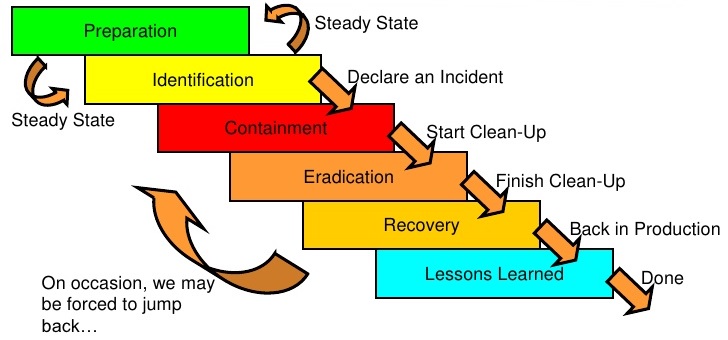 Preparation
The goal of preparation is to get the team ready 
People, Policy, Data
Software/Hardware
Communications
Supplies
And so much more…
[Speaker Notes: The middle of an incident is not a great time to wonder if there’s a way to audit your operating system with a command or learn how to create a trustworthy forensic image.]
Identification
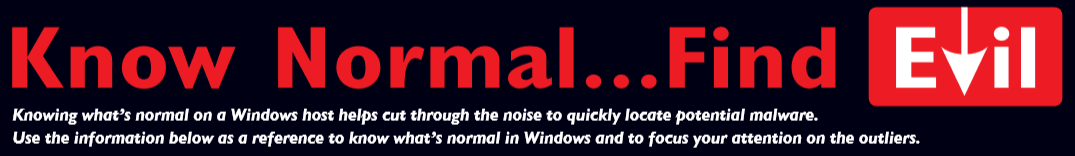 Network Perimeter (firewalls, routers, IDS, IPS, DMZ systems)
Host Perimeter (host-based firewall/IPS)
System-level (antivirus, endpoint DLP, file integrity anomalies)
Application-level (web app, app server, cloud service)

Security Posters
Containment
The goal of containment:  to keep the situation from getting any worse
Always do a thorough review of the situation prior to changing anything
Do whatever you can to keep the evidence intact/unaltered (memory dump & disk imaging are key)
Remember that there are short-term and long-term options in the containment stage
[Speaker Notes: The goal of containment is to keep the situation from getting any worse---we really want to stop the bleeding.

We know that there’s a problem.  We know that we need to do something.  But do we know enough about the problem to take action?

We really don’t want to let the attacker know that we are aware of the attack

Short term containment can include moving the system to a separate VLAN or removing the network cable; 

Long term containment activities don’t occur until after memory dumps and disk images have been captured.  These activities can included patching, changing credentials, altering the system’s relationships to the rest of the network, applying new rules to firewalls and content filters---the list goes on.  Long term containment is still just a band-aid until we’ve moved to the eradication step]
Eradication
The goals of eradication are:
To remove the attacker’s ‘artifacts’ from the system,
To determine the cause and symptoms of the incident,
To improve your defenses to prevent the incident from occurring again.
Recovery
The goal of the recovery phase is to get the system safely put back to work
The system must be validated
The system must be monitored
Lessons Learned
Also known as an ‘After-Action Report’
The goal is documentation (stifle your groans, please)
What happened?
What went right?
What went wrong?
Attempt to reach consensus and get sign off from the team
Hold the lessons-learned meeting as soon as possible
Be sure to include recommendations
Which of the stages is most important?
A quick refresher…
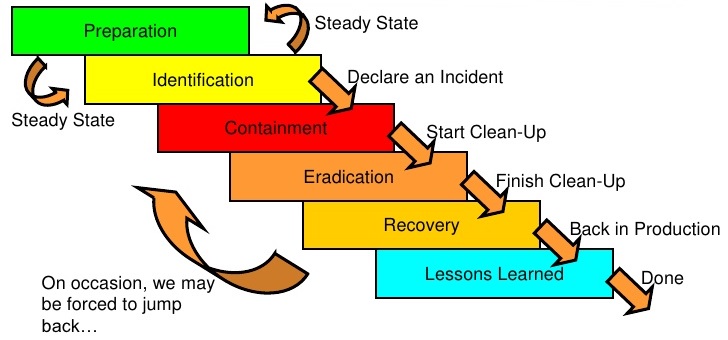 We Could Debate All Night…
Or I could tell you my opinion…
Always be prepared…
The Scout Motto
Preparation…All Employees
Security Awareness Training
One hour once each year is not enough
Awareness requires constant reinforcement
User tests
Social-engineering calls
Email phishing tests
[Speaker Notes: Ideas:
*Brown bag lunch presentations about various security topics
*Regular emails from security about ways to stay safe online at work and at home
*Awareness posters]
Preparation…The Policies
Work with your legal department if possible
Display a banner when users log in to let them know that the system is monitored and use is recorded (even if you aren’t doing this yet)
Have your users signed an acceptable use of computing equipment policy statement?
Preparation…The Response Team
The team should not ‘only’ be members of security
Should include server admins, Telecom, Datacom, Legal, Help Desk, Security and a business liaison. 
If your company is small, this could be a two or three person team…

“You do you, boo…”
Preparation…The Response PLAN
I cannot share my plan with you…

The Department of Education

Carnegie Mellon University

Environmental Protection Agency

LMGTFY
Preparation…The Procedures
Remember…You cannot possibly cover everything
Start somewhere…

Ransomware
Data Loss Incident
Website Defaced
DDoS Attack
Keep going…
Why Should We Exercise the Plan?
Why should we exercise the plan?
To ensure that the team members know their roles
To ensure that the team members know the plan
To ensure that the procedures match current business needs
To develop muscle-memory for use while responding to an incident
Continued…
Why should we exercise the plan? (Continued)
To develop relationships within the response teams and improve communications during an incident
To improve knowledge of policies, procedures, and processes
To improve skillsets and knowledge of available tools
To identify and remediate gaps in the plan and team prior to an incident
Tabletop Exercises
[Speaker Notes: Tabletop Exercises don’t have to be boring.  I’ll talk about some of the ways I’ve made our exercises fun.]
Let’s land this plane...
[Speaker Notes: Here I’ll summarize the salient points

Planning is imperative
Relationships are crucial
Practice doesn’t make perfect, but it can make us better.]
If there’s time…
some preparation Kung-Fu…
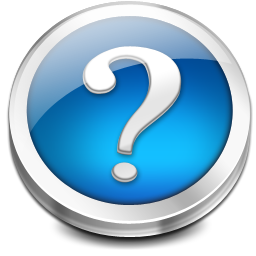 Any Questions?
Alternative ending…
Preparation Kung-Fu…
Also known as…
How the Critical Security Controls can help incident response…
Control #1Inventory of Authorized and Unauthorized Devices
Control #2Inventory of Authorized and Unauthorized software
Control #3Secure Configurations of Hardware and Software
Control #4Continuous Vulnerability Assessment and Remediation
Control #5Controlled Use of Administrative Privileges
APT1 Recon BAT
@echo off
ipconfig /all>>"C:WINNT\Debug\1.txt"
net start>>"C:\WINNT\Debug\1.txt"
tasklist /v>>"C:\WINNT\Debug\1.txt"
net user >>"C:\WINNT\Debug\1.txt"
net localgroup administrators>>"C:\WINNT\Debug\1.txt"
netstat -ano>>"C:\WINNT\Debug\1.txt"
net use>>"C:\WINNT\Debug\1.txt"
net view>>"C:\WINNT\Debug\1.txt"
net view /domain>>"C:\WINNT\Debug\1.txt"
net group /domain>>"C:\WINNT\Debug\1.txt"
net group "domain users" /domain>>"C:\WINNT\Debug\1.txt"
net group "domain admins" /domain>>"C:\WINNT\Debug\1.txt"
net group "domain controllers" /domain>>"C:\WINNT\Debug\1.txt"
net group "exchange domain servers" /domain>>"C:\WINNT\Debug\1.txt"
net group "exchange servers" /domain>>"C:\WINNT\Debug\1.txt"
net group "domain computers" /domain>>"C:\WINNT\Debug\1.txt"
[Speaker Notes: Control 14
Limiting unauthorized access by monitoring and managing access controls for data]
Sample Automation Script: Get-ACL
Get-ChildItem c:\data -recurse | Get-ACL | fl > acl_baseline.txt

Get-ChildItem c:\data -recurse > Get-ACL | fl > acl_current.txt

Compare-object (get-content acl_baseline.txt) (get-content acl_current.txt) > results.txt

sendEmail -f user@domain.com
	-t user2@domain.com
	-u "ACL Change Alert"
	-m "Please see attached alert."
	-s mail.domain.com:25 
	-a results.txt
[Speaker Notes: Control 14]
Sample Automation Script: OpenVAS (to detect wireless access points connected to the wired network)
OpenVAS-Client -c /home/auditor/openvas.rc -T html -qx 127.0.0.1 9390 /home/auditor/results.html

sendEmail -f user@domain.com
	-t user2@domain.com
	-u "Wireless Device Alert"
	-m "Please see attached alert."
	-s mail.domain.com: 25
	-a /home/auditor/results.html
[Speaker Notes: Control 15]
Sample Automation Script: Get-WMIObject
Get-WMIObject Win32_Useraccount | Select Name, SID > user_baseline.txt

Get-WMIObject Win32_Useraccount | Select Name, SID > user_current.txt

Compare-Object (Get-Content user_baseline.txt) (Get-Content user_current.txt) > results.txt

sendEmail -f user@domain.com
	-t user2@domain.com
	-u "User Change Alert"
	-m "Please see attached alert."
	-s mail.domain.com:25 
	-a results.txt
[Speaker Notes: Control 18]